Concept 3.3: Carbohydrates serve as fuel and building material
Carbohydrates include sugars and the polymers of sugars
The simplest carbohydrates are monosaccharides, or simple sugars
Carbohydrate macromolecules are polysaccharides, polymers composed of many sugar building blocks
© 2016 Pearson Education, Inc.
Sugars
Monosaccharides have molecular formulas that are usually multiples of CH2O
Glucose (C6H12O6) is the most common monosaccharide
Monosaccharides are classified by the number of carbons in the carbon skeleton and the placement of the carbonyl group
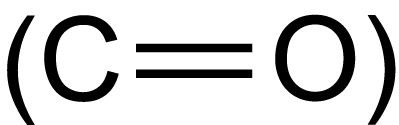 © 2016 Pearson Education, Inc.
Figure 3.8-1
Triose: three-carbon sugar (C3H6O3)
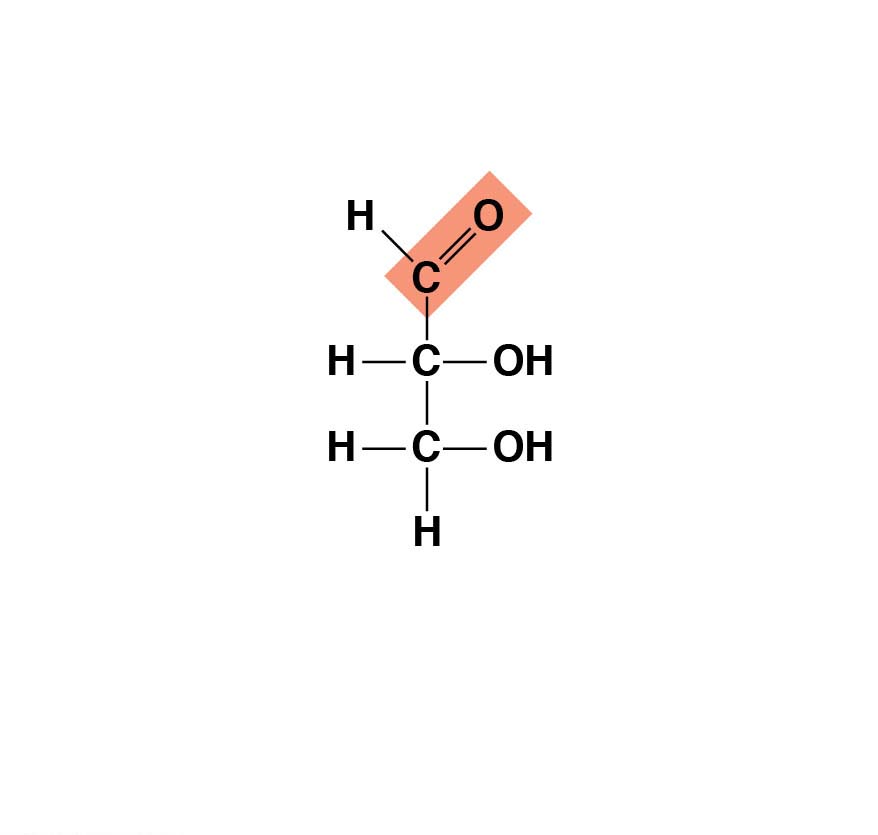 Glyceraldehyde
An initial breakdown
product of glucose in cells
© 2016 Pearson Education, Inc.
[Speaker Notes: Figure 3.8-1 Examples of monosaccharides (part 1: triose)]
Figure 3.8-2
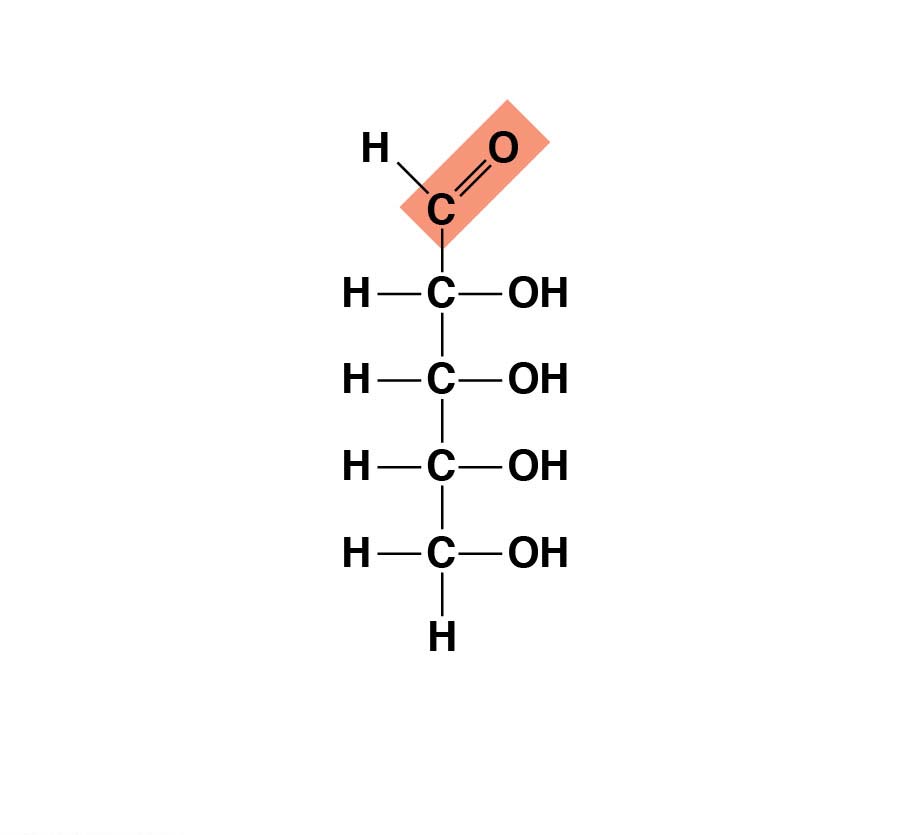 Pentose: five-carbon sugar (C5H10O5)
Ribose
A component of RNA
© 2016 Pearson Education, Inc.
[Speaker Notes: Figure 3.8-2 Examples of monosaccharides (part 2: pentose)]
Figure 3.8-3
Hexoses: six-carbon sugars (C6H12O6)
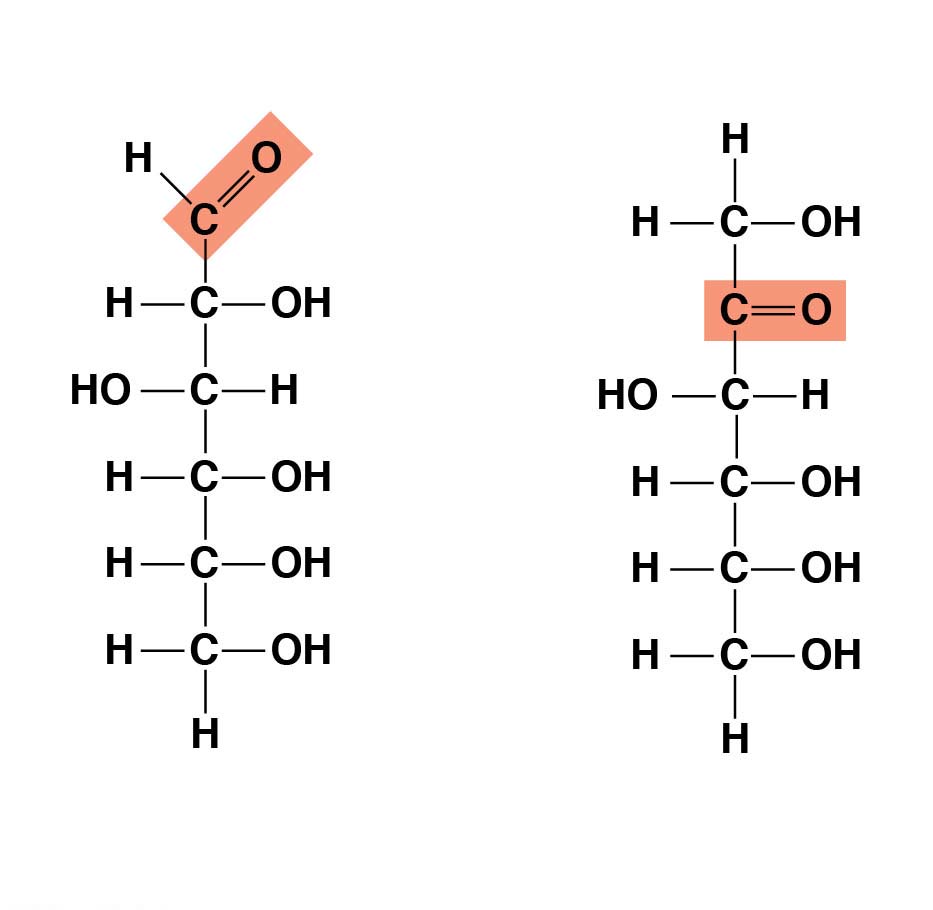 Glucose
Fructose
Energy sources for organisms
© 2016 Pearson Education, Inc.
[Speaker Notes: Figure 3.8-3 Examples of monosaccharides (part 3: hexoses)]
Though often drawn as linear skeletons, in aqueous solutions many sugars form rings
Monosaccharides serve as a major nutrients for cells and as raw material for building molecules
© 2016 Pearson Education, Inc.
Figure 3.9
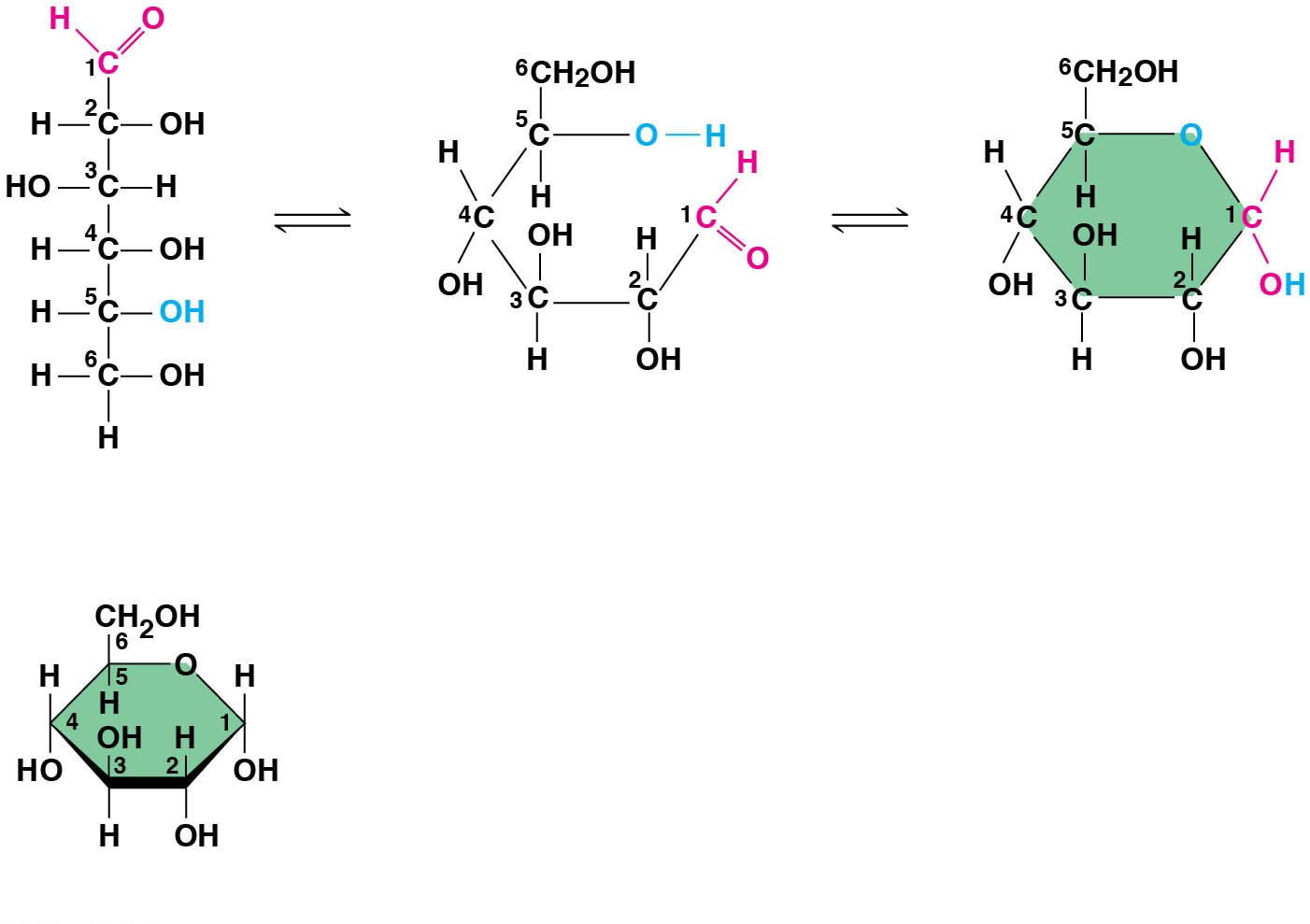 (a) Linear and ring forms
(b) Abbreviated ring structure
© 2016 Pearson Education, Inc.
[Speaker Notes: Figure 3.9 Linear and ring forms of glucose]
A disaccharide is formed when a dehydration reaction joins two monosaccharides 
This covalent bond is called a glycosidic linkage
© 2016 Pearson Education, Inc.
Animation: Disaccharides
© 2016 Pearson Education, Inc.
Figure 3.10-s1
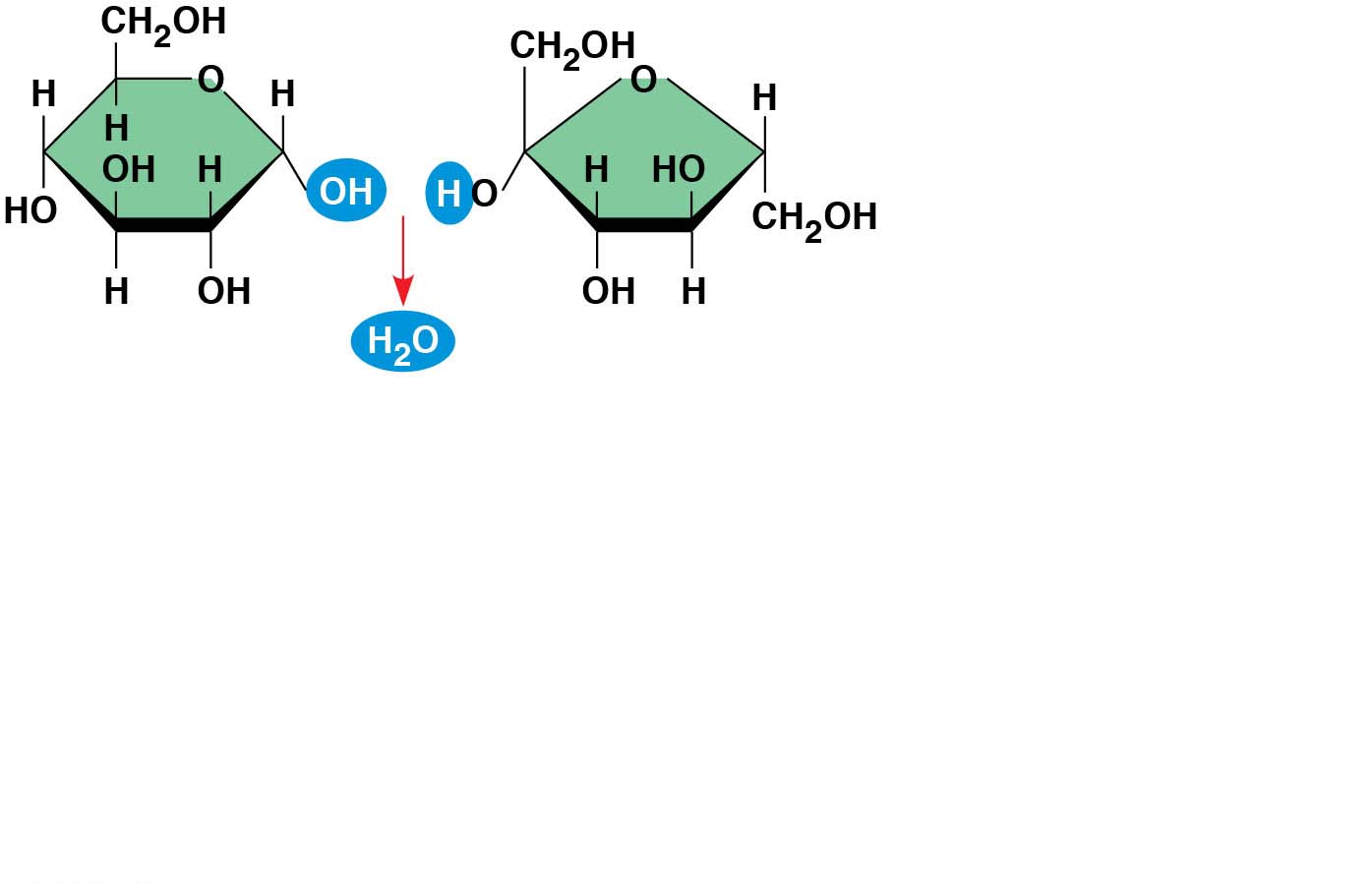 Glucose
Fructose
© 2016 Pearson Education, Inc.
[Speaker Notes: Figure 3.10-s1 Disaccharide synthesis (step 1)]
Figure 3.10-s2
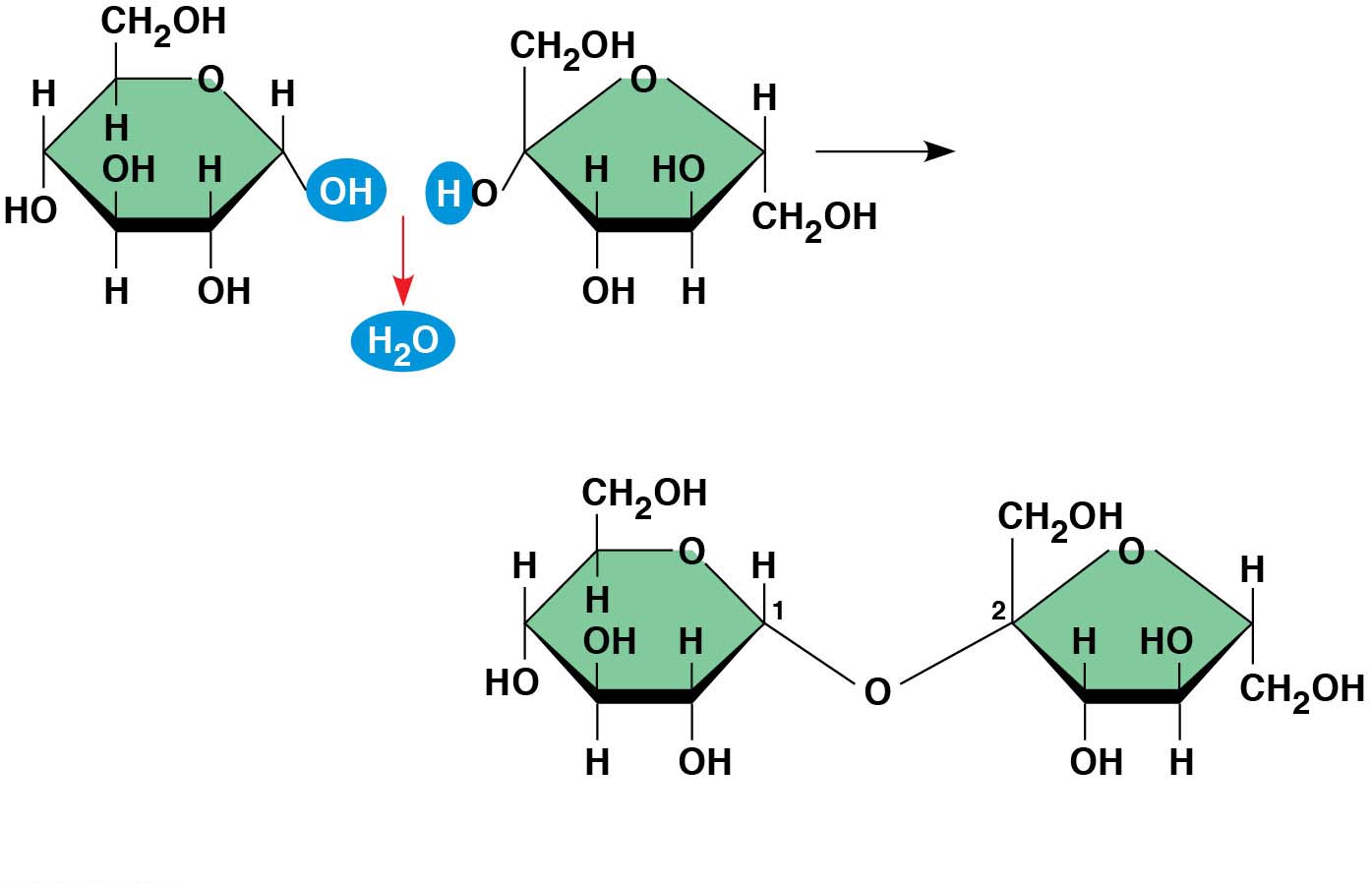 Glucose
Fructose
1– 2
glycosidic
linkage
Sucrose
© 2016 Pearson Education, Inc.
[Speaker Notes: Figure 3.10-s2 Disaccharide synthesis (step 2)]
Polysaccharides
Polysaccharides, the polymers of sugars, have storage and structural roles
The structure and function of a polysaccharide are determined by its sugar monomers and the positions of glycosidic linkages
© 2016 Pearson Education, Inc.
Storage Polysaccharides
Starch, a storage polysaccharide of plants, consists entirely of glucose monomers
Plants store surplus starch as granules
Most animals have enzymes that can hydrolyze plant start, making glucose available as a nutrient
© 2016 Pearson Education, Inc.
Glycogen is a storage polysaccharide in animals
Humans and other vertebrates store glycogen mainly in liver and muscle cells
© 2016 Pearson Education, Inc.
Animation: Polysaccharides
© 2016 Pearson Education, Inc.
Figure 3.11
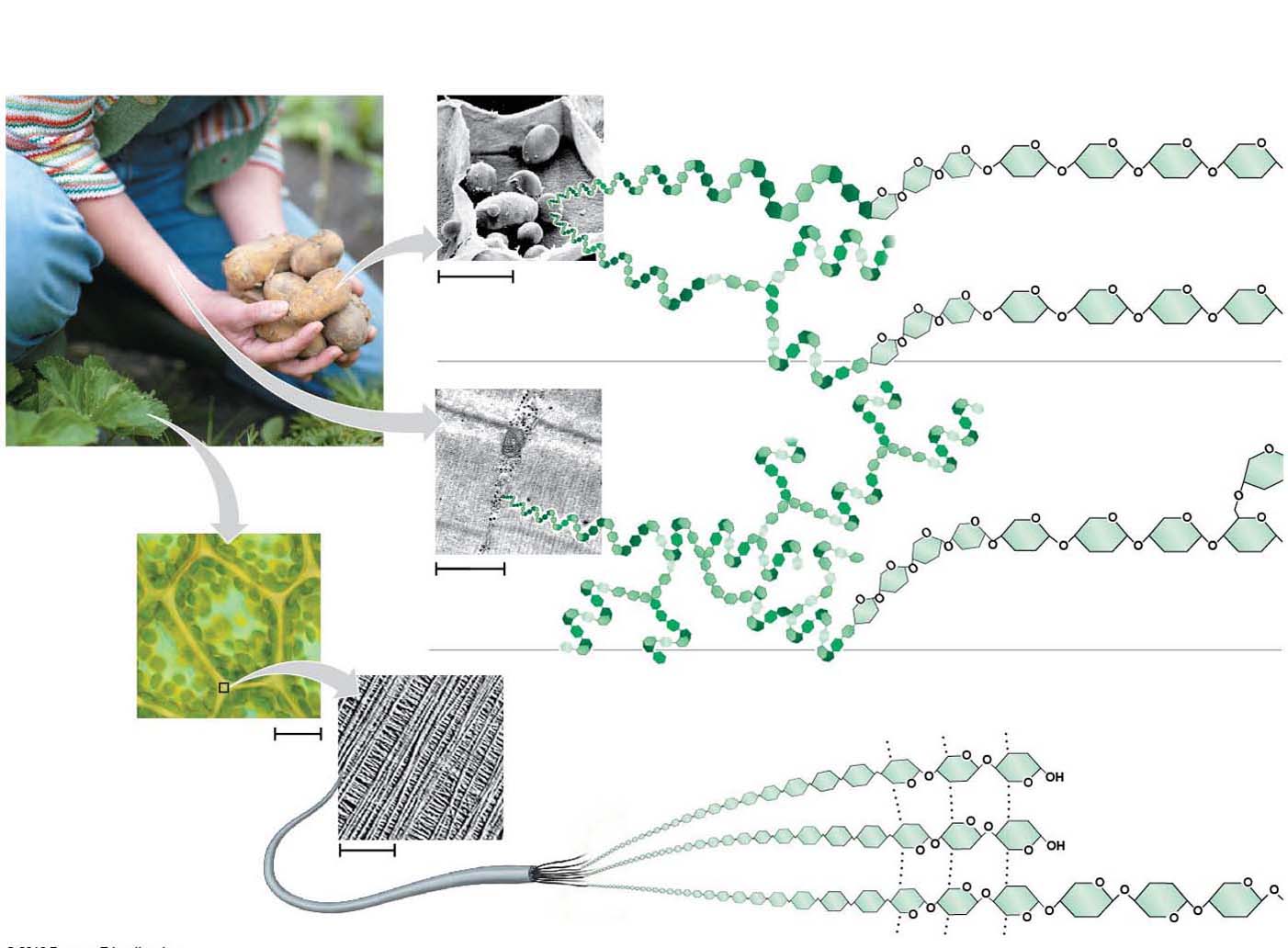 Storage structures
(plastids)
containing starch
granules in a potato
tuber cell
Amylose (unbranched)
Amylopectin
(somewhat
branched)
Glucose
monomer
50 mm
(a) Starch
Muscle
tissue
Glycogen
granules
in muscle
tissue
Glycogen
(extensively
branched)
Cell
wall
1 mm
(b) Glycogen
Cellulose microfibrils
in a plant cell wall
Cellulose molecule (unbranched)
Plant cell,
surrounded
by cell wall
10 mm
Microfibril
Hydrogen bonds
0.5 mm
(c) Cellulose
© 2016 Pearson Education, Inc.
[Speaker Notes: Figure 3.11 Polysaccharides of plants and animals]
Figure 3.11-1
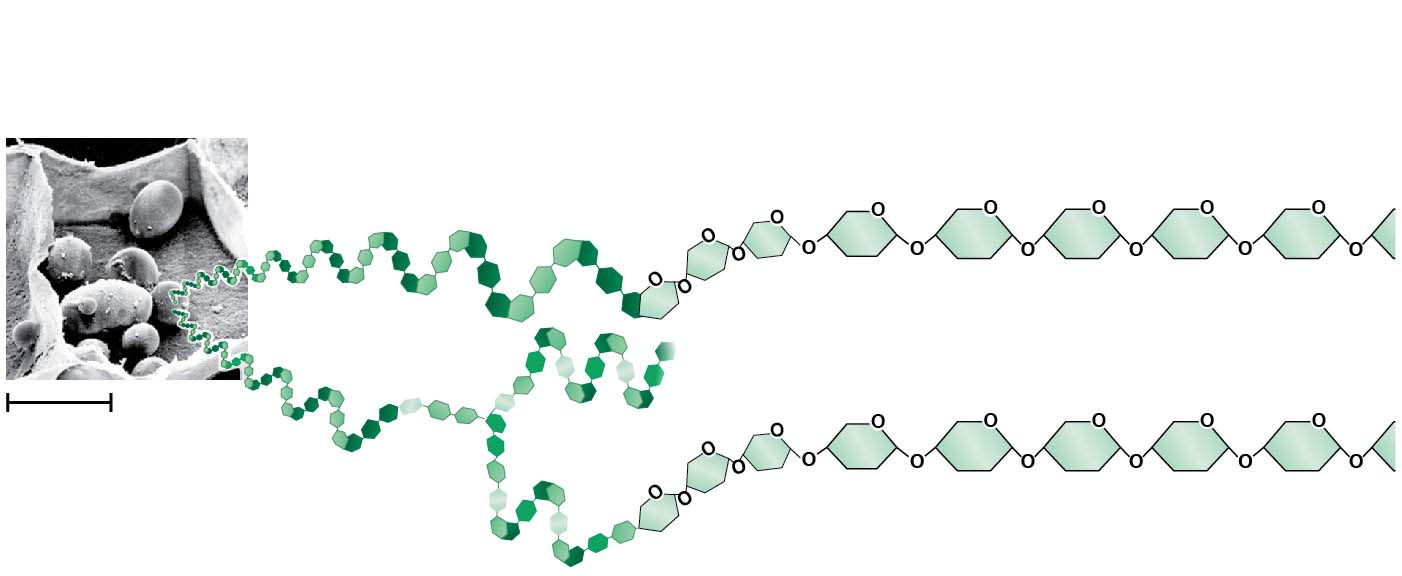 Storage structures
(plastids)
containing starch
granules in a potato
tuber cell
Amylose (unbranched)
Amylopectin
(somewhat
branched)
Glucose
monomer
50 mm
(a) Starch
© 2016 Pearson Education, Inc.
[Speaker Notes: Figure 3.11-1 Polysaccharides of plants and animals (part 1: starch)]
Figure 3.11-1a
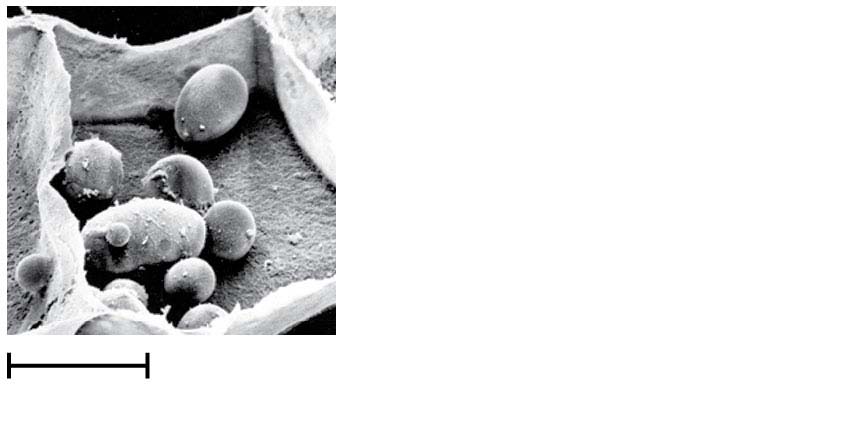 Storage structures
(plastids)
containing starch
granules in a potato
tuber cell
50 mm
© 2016 Pearson Education, Inc.
[Speaker Notes: Figure 3.11-1a Polysaccharides of plants and animals (part 1a: plastids containing starch granules, micrograph)]
Figure 3.11-2
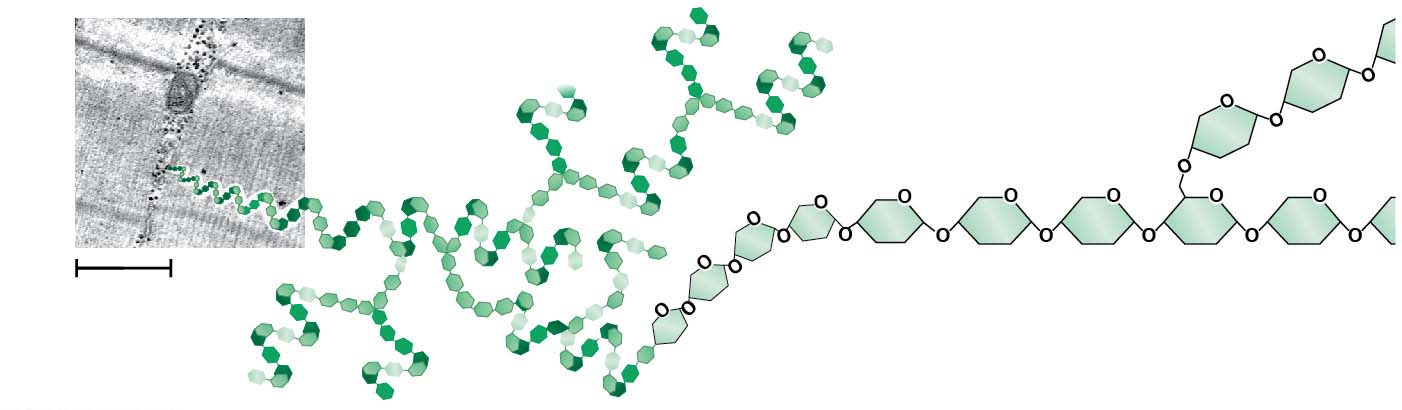 Glycogen
granules
in muscle
tissue
Glycogen
(extensively
branched)
1 mm
(b) Glycogen
© 2016 Pearson Education, Inc.
[Speaker Notes: Figure 3.11-2 Polysaccharides of plants and animals (part 2: glycogen)]
Figure 3.11-2a
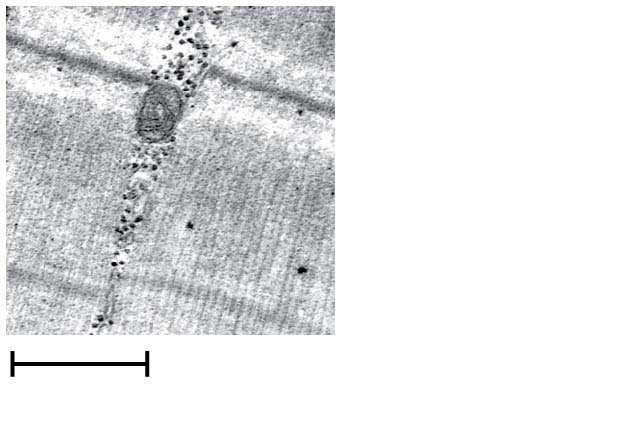 Glycogen
granules
in muscle
tissue
1 mm
© 2016 Pearson Education, Inc.
[Speaker Notes: Figure 3.11-2a Polysaccharides of plants and animals (part 2a: glycogen granules, micrograph)]
Figure 3.11-3
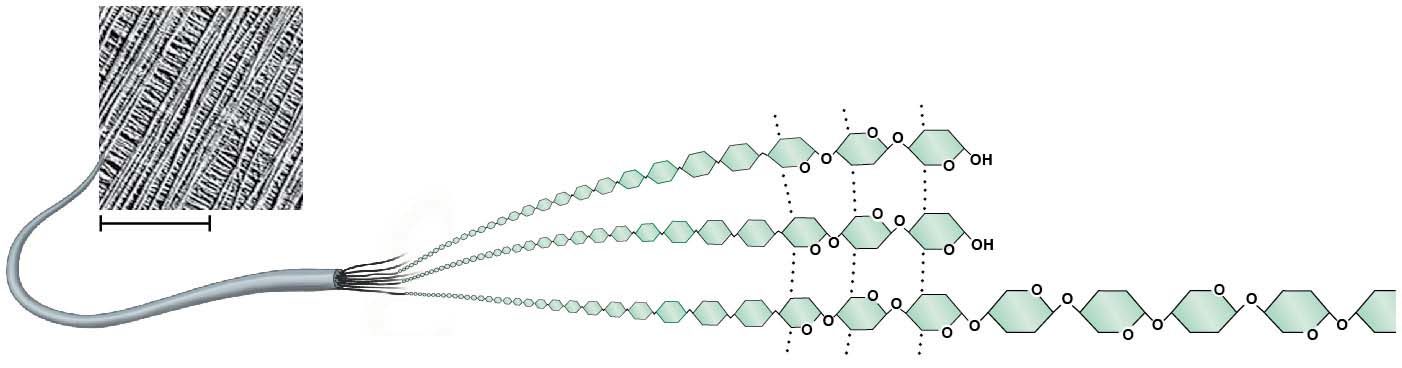 Cellulose microfibrils
in a plant cell wall
Cellulose molecule
(unbranched)
Microfibril
Hydrogen bonds
0.5 mm
(c) Cellulose
© 2016 Pearson Education, Inc.
[Speaker Notes: Figure 3.11-3 Polysaccharides of plants and animals (part 3: cellulose)]
Figure 3.11-3a
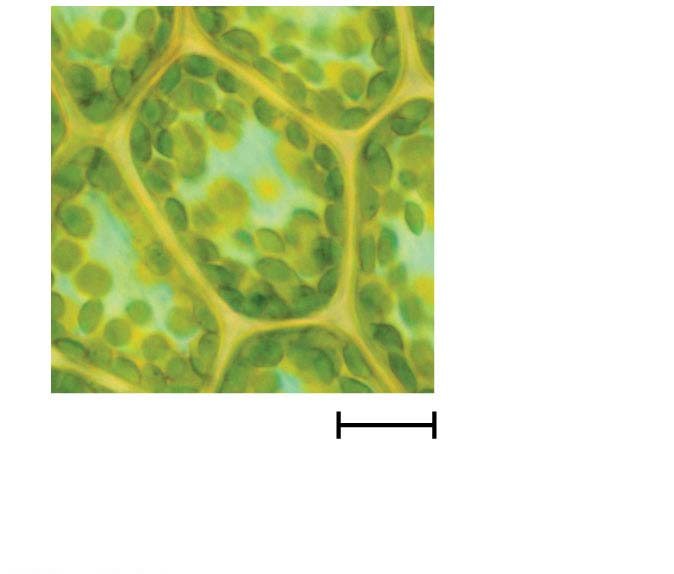 Cell wall
Plant cell,
surrounded
by cell wall
10 mm
© 2016 Pearson Education, Inc.
[Speaker Notes: Figure 3.11-3a Polysaccharides of plants and animals (part 3a: plant cell wall, micrograph)]
Figure 3.11-3b
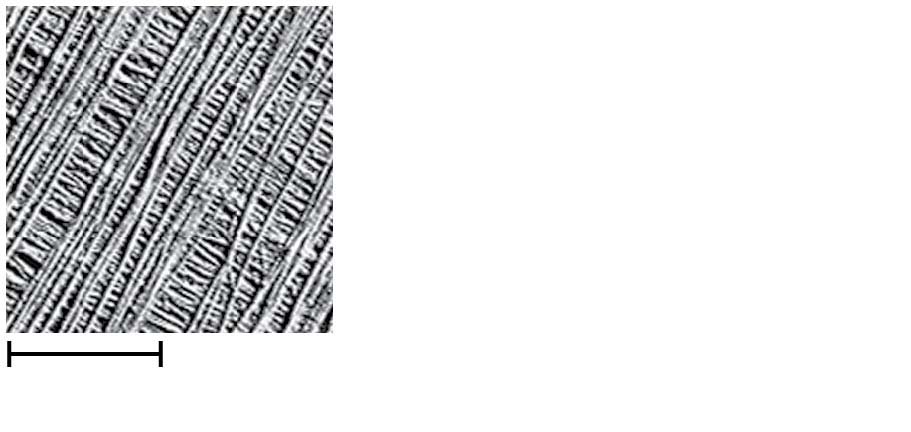 Cellulose microfibrils
in a plant cell wall
0.5 mm
© 2016 Pearson Education, Inc.
[Speaker Notes: Figure 3.11-3b Polysaccharides of plants and animals (part 3b: cellulose microfibrils, micrograph)]
Structural Polysaccharides
The polysaccharide cellulose is a major component of the tough wall of plant cells
Like starch and glycogen, cellulose is a polymer of glucose, but the glycosidic linkages in cellulose differ
The difference is based on two ring forms for glucose
© 2016 Pearson Education, Inc.
Figure 3.12
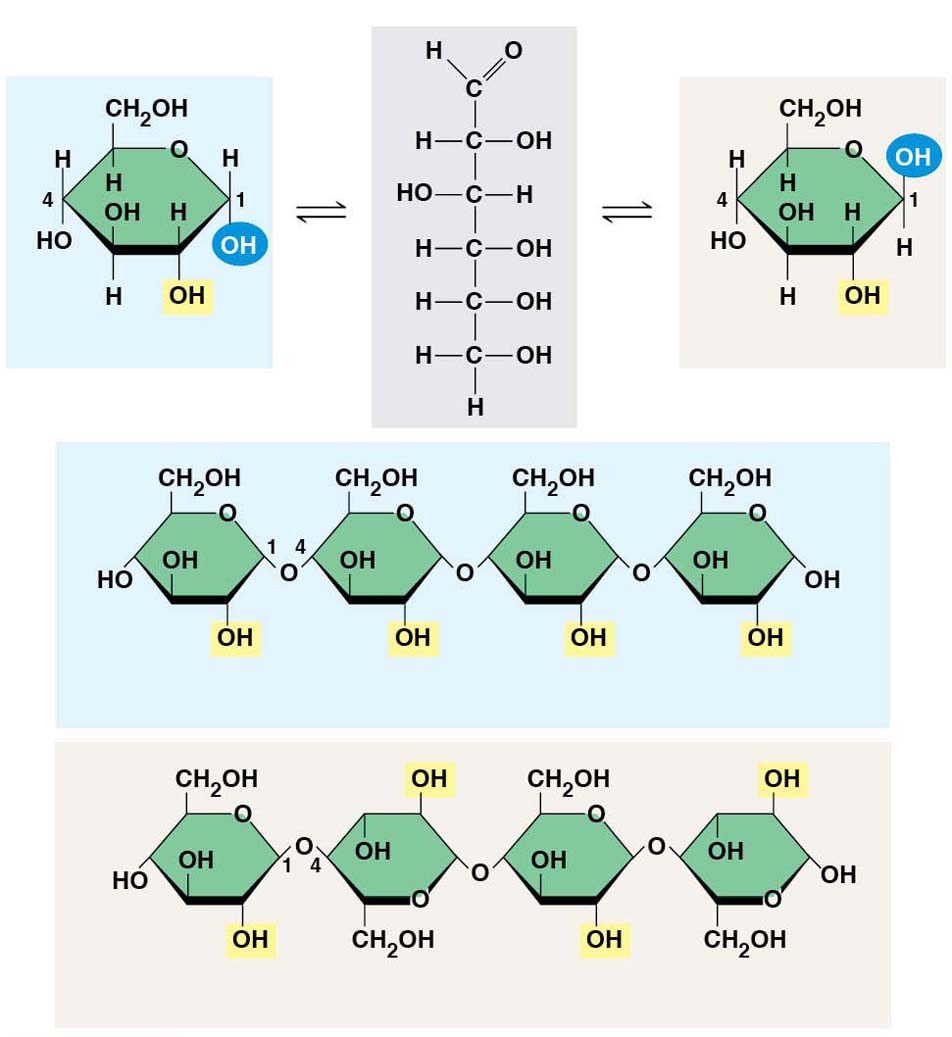 (a)  and b glucose ringstructures
b Glucose
 Glucose
(b) Starch: 1–4 linkage of  glucose monomers
(c) Cellulose: 1–4 linkage of b glucose monomers
© 2016 Pearson Education, Inc.
[Speaker Notes: Figure 3.12 Starch and cellulose structures]
In starch, the glucose monomers are arranged in the alpha () conformation
Starch (and glycogen) are largely helical
In cellulose, the monomers are arranged in the beta () conformation
Cellulose molecules are relatively straight
© 2016 Pearson Education, Inc.
In cellulose, some hydroxyl groups on its glucose monomers can hydrogen-bond with hydroxyl groups of other cellulose molecules 
Parallel cellulose molecules held together this way are grouped into microfibrils, which form strong building materials for plants
© 2016 Pearson Education, Inc.
Enzymes that digest starch by hydrolyzing  linkages can’t hydrolyze  linkages in cellulose
Cellulose in human food passes through the digestive tract as insoluble fiber
Some microbes use enzymes to digest cellulose
Many herbivores, from cows to termites, have symbiotic relationships with these microbes
© 2016 Pearson Education, Inc.
Chitin, another structural polysaccharide, is found in the exoskeleton of arthropods
Chitin also provides structural support for the cell walls of many fungi
© 2016 Pearson Education, Inc.